〔令和元年度地域自立支援協議会情報交換会　配付資料〕
令和元年7月1日（月）
主任相談支援専門員の役割等について
＜目次＞
　１．相談支援専門員の研修制度の見直しについて
　２．大阪府主任相談支援専門員養成研修の実施について
　３．主任相談支援専門員の役割と研修受講者の推薦等について
大阪府福祉部障がい福祉室地域生活支援課
1
１．相談支援専門員の研修制度の見直しについて
第89回（H30.3.2）
社会保障審議会障害者部会資料
意思決定支援への配慮、高齢障害者への対応やサービス等利用計画の質の向上、障害福祉サービス支給決定の適正化等を図り、質の高いケアマネジメントを含む地域を基盤としたソーシャルワークを実践できる相談支援専門員を養成するため、現行のカリキュラムの内容を充実する。
実践力の高い相談支援専門員養成のために、実践の積み重ねを行いながらスキルアップできるよう、現任研修（更新研修含む）の受講に当たり、相談支援に関する一定の実務経験の要件(注)を追加。（※旧カリキュラム受講者は初回の更新時は従前の例による。）
さらに、地域づくり、人材育成、困難事例への対応など地域の中核的な役割を担う専門職を育成するとともに、相談支援専門員のキャリアパスを明確にし、目指すべき将来像及びやりがいをもって長期に働ける環境を整えるため、主任相談支援専門員研修を創設。
現行
専門コース別研修（任意研修）
相談支援従事者
現任研修(１８ｈ)
※５年毎に現任研修を受講（更新研修）
相談支援専門員
としての要件更新
相談支援従事者実務要件
相談支援従事者
初任者研修
(３１．５ｈ)
相談支援
専門員
として配置
専門コース別研修（任意研修）
※一部必須及び現任・主任研修の要件について検討
改定後
相談支援従事者実務要件
相談支援
専門員
として配置
【カリキュラム改定】
相談支援従事者
現任研修(２４ｈ)※
※５年毎に現任研修を受講（更新研修）
相談支援専門員
としての要件更新
【カリキュラム改定】
相談支援従事者
初任者研修
(４２．５ｈ)※
３年以上の実務
主任相談支援
専門員
として配置
一定の実務経験の要件(注)
（現任研修は①、更新研修は①又は②のいずれかに該当する場合）
①過去５年間に２年以上の相談支援の実務経験がある
②現に相談支援業務に従事している
【カリキュラム創設】
主任相談支援専門員
研修(３０ｈ)
2
10.（１）相談支援の充実について ②相談支援専門員研修の見直しに係る今後のスケジュール
（厚生労働省障害保健福祉関係会議：平成30年3月14日主管課長会議資料抜粋）
10 相談支援の充実等について
（ １ ） 相談支援の充実について
①　略
② 相談支援専門員研修の見直しに係る今後のスケジュールについて
　　相談支援専門員研修の見直しに係る今後のスケジュールについては、それぞれ以下のとおりとするので、新体系への移行が円滑に進むよう準備に遺漏なきよう
　お願いする。【関連資料８ 】
　ⅰ ） 初任者研修・現任研修・更新研修について
　　　　　初任者研修、現任研修及び更新研修については、平成30 年度の早い段階で告示改正等を行い、各都道府県においては平成31年度より新体系に
　　　　基づいた研修を実施する。
　ⅱ ） 主任相談支援専門員研修について
　　　　　主任相談支援専門員研修については、今年度中に公布される報酬改定の関連告示において創設され、平成30 年度は、厚生労働省（民間団体に
　　　　委託予定）が各都道府県の研修の企画・運営等を担う相談支援専門員を対象として研修を実施する予定である。
　　　　　なお、研修の詳細が決定次第、各都道府県には追ってお示しするので、推薦する受講者の選定等の準備を進めていただくようお願いする。
　　　　　また、各都道府県における研修は、平成31 年度以降準備が整った都道府県から順次実施していただくので、各都道府県におかれては速やかに研修の
　　　　企画・運営等の準備態勢を整えていただくようお願いする。
③ 主任相談支援専門員の要件等について
　　主任相談支援専門員の要件については、平成30 年度報酬改定の関連告示により追ってお示しするが、以下の２ 点とすることとしている。
　・　相談支援従事者現任研修を修了後、相談支援業務（ 地域相談支援及び障害児相談支援を含む。）に３ 年以上従事していること
　・　主任相談支援専門員研修を修了すること
　　なお、主任相談支援専門員は基幹相談支援センターを主な配置先として想定しているが、各事業所における指導的役割を果たすことも期待されており、平成
　30 年度報酬改定において、計画相談支援・障害児相談支援の事業所に主任相談支援専門員を含む４ 名以上の相談支援専門員を配置する等、質の高
　い体制を整備している場合は、特定事業所加算（ Ⅰ ）において評価することとしたので、あわせてご承知置きいただくようお願いする。
※　②　ⅰ ） の初任者研修・現任研修・更新研修の見直しについては、2020年度以降に延期。
■平成30年10月26日付け　厚生労働省社会・援護局障害保健福祉部　障害福祉課からの「事務連絡」により、
　告示改正を延期し、新たな告示に基づき都道府県等が実施する相談支援専門員の初任者研修・現任研修の実施時期については、2020年度（令和2年度）以降とすることになった。（継続検討の理由・方向性は次ページのとおり）
※　②　ⅱ ） 主任相談支援専門員研修については、今年度から実施。
■予定どおり。都道府県においては、平成31年度（令和元年度）以降に順次実施。大阪府においては令和元年秋頃に実施予定。
3
相談支援専門員研修制度の見直しに関する障害者部会（H30年3月2日）以降の状況及び今後の対応方針（案）について
第91回（H30.10.24）　
社会保障審議会障害者部会資料
（指摘内容）
障害当事者の団体から、相談支援専門員の人数が不足していると考えられる状況の中で、特に相談支援従事者初任者研修の研修時間の増加は現場の実態に合っていない。また、研修カリキュラムの見直し案作成のプロセスにおいて障害当事者の意見が反映されていない。
研修内容について、障害者のエンパワメントの視点が十分ではない、セルフケアプランの位置付けに関して必要な講義を含めるべき。
移動が困難な障害当事者が研修を受講しやすくなるような工夫が必要。
（検討の方向性）
あらためて障害当事者が参画した検討の場を設け、これまでの検討結果を前提として、新カリキュラムの内容及び必要な研修時間等について整理。
検討にあたっては、障害当事者の参画を前提とし、その際、身体障害、知的障害及び精神障害の各関係者の人数のバランスに配慮した構成とする。
これまで障害者部会において議論されてきた経緯を踏まえ、検討の前提として、現時点で提示されている新カリキュラム（研修時間42.5時間（初任者研修）・24時間（現任研修））をベースとして検討をする。
研修の受講にあたり、障害者の負担が可能な限り少ない方法について検討を行う。
（施行時期等）
検討に要する期間を考慮し、新たな告示等に基づき都道府県が実施する相談支援専門員の初任者研修及び現任研修の実施時期については、2020年度以降とする。
4
第89回（H30.3.2）
社会保障審議会障害者部会資料
相談支援専門員の研修制度の見直しについて
意思決定支援への配慮、高齢障害者への対応やサービス等利用計画の質の向上、障害福祉サービス支給決定の適正化等を図り、質の高いケアマネジメントを含む地域を基盤としたソーシャルワークを実践できる相談支援専門員を養成するため、現行のカリキュラムの内容を充実する。
実践力の高い相談支援専門員養成のために、実践の積み重ねを行いながらスキルアップできるよう、現任研修（更新研修含む）の受講に当たり、相談支援に関する一定の実務経験の要件(注)を追加。（※旧カリキュラム受講者は初回の更新時は従前の例による。）
さらに、地域づくり、人材育成、困難事例への対応など地域の中核的な役割を担う専門職を育成するとともに、相談支援専門員のキャリアパスを明確にし、目指すべき将来像及びやりがいをもって長期に働ける環境を整えるため、主任相談支援専門員研修を創設。
現行
専門コース別研修（任意研修）
相談支援専門員
としての要件更新
相談支援従事者実務要件
相談支援従事者
初任者研修
(３１．５ｈ)
相談支援
専門員
として配置
相談支援従事者
現任研修(１８ｈ)
※５年毎に現任研修を受講（更新研修）
専門コース別研修（任意研修）
※一部必須及び現任・主任研修の要件について検討
改定後
相談支援従事者実務要件
相談支援
専門員
として配置
【カリキュラム改定】
相談支援従事者
現任研修(２４ｈ)※
※５年毎に現任研修を受講（更新研修）
相談支援専門員
としての要件更新
【カリキュラム改定】
相談支援従事者
初任者研修
(４２．５ｈ)※
３年以上の実務
主任相談支援
専門員
として配置
一定の実務経験の要件(注)
（現任研修は①、更新研修は①又は②のいずれかに該当する場合）
①過去５年間に２年以上の相談支援の実務経験がある
②現に相談支援業務に従事している
【カリキュラム創設】
主任相談支援専門員
研修(３０ｈ)
5
第89回（H30.3.2）
社会保障審議会障害者部会資料
相談支援専門員研修の告示別表(案）
初任者研修（見直し後）
時間数
時間数
初任者研修（現行）
５ｈ
障害者の地域支援と相談支援従事者（サービス管理責任者・児童発達支援管理責任者）の役割に関する講義
講義
講義
障害者の日常生活及び社会生活を総合的に支援するための法律及び児童福祉法の概要並びに相談支援従事者の役割に関する講義
6.5ｈ
検討中
障害者の日常生活及び社会生活を総合的に支援するための法律及び児童福祉法の概要並びにサービス提供のプロセスに関する講義
３ｈ
８ｈ
ケアマネジメントの手法に関する講義
相談支援におけるケアマネジメント手法に関する講義
３ｈ
６ｈ
地域支援に関する講義
講義及び演習
ケアマネジメントプロセスに関する講義及び演習
31.5ｈ
ケアマネジメントプロセスに関する演習
11ｈ
演習
相談支援の基礎技術に関する実習
－
実習
42.5ｈ
合計
31.5ｈ
合計
時間数
現任研修・更新研修（現行）
現任研修・更新研修（見直し後）
時間数
障害福祉の動向に関する講義
1.5ｈ
講義
２ｈ
講義
障害福祉の動向に関する講義
検討中
地域生活支援事業に関する講義
相談支援の基本姿勢及びケアマネジメントの展開に関する講義
３ｈ
相談支援の基本姿勢及びケアマネジメントの展開に関する講義
２ｈ
1.5ｈ
人材育成の手法に関する講義
協議会に関する講義
２ｈ
講義及び演習
18ｈ
相談援助に関する講義及び演習
コミュニティワーク
12ｈ
ケアマネジメントに関する演習
演習
24ｈ
合計
合計
18ｈ
時間数
主任相談支援専門員研修
障害福祉の動向及び主任相談支援専門員の役割と視点に関する講義
３ｈ
講義
新設
３ｈ
運営管理に関する講義
相談支援従事者の人材育成に関する講義及び演習
13ｈ
講義及び演習
11ｈ
地域援助技術に関する講義及び演習
合計
30ｈ
6
２．大阪府主任相談支援専門員養成研修の実施について
❖実施概要
※詳細が決まり次第、ご案内する予定。
【目的】　
　相談業務全般のマネジメント及び支援困難ケースへの対応など高度な相談支援、また、社会資源の開発・連携や、地域住民への啓発活動を通じた地域社会への働きかけを行える主任相談支援専門員を養成するための研修を実施する。
【内容】
　➢実施時期：令和元年10月～11月の5日間（10/29・11/1・11/11・11/19・11/25）
　➢定員：50名程度
　➢カリキュラム（案）
　　 〔1日目〕 主任相談支援専門員の役割、相談支援事業所における運営管理　等
　　 〔2日目〕 人材育成の必要性、演習　等
　　 〔3日目〕 スーパービジョンの理論、演習　等
  　 〔4日目〕 地域援助技術の考え方、演習　等
  　 〔5日目〕 基幹相談支援センターにおける地域連携、演習　等
❖令和元年度の相談支援専門員研修及び主任相談支援専門員養成研修のイメージ
相談支援従事者
現任研修
（※5年毎に現任　
研修の修了が必要）
相談支援専門員
として
要件更新
相談支援従事者初任者研修
（5日間）
相談支援
専門員
として配置
実務経験
　障がい児者等の保健・医療・福祉・就労・教育の分野における相談支援業務・直接支援業務 等（3～10年）
3年以上の実務
主任相談支援専門員
養成研修（30h）
<大阪府：令和元年度から実施>
主任相談支援
専門員
として配置
7
３．主任相談支援専門員の役割と研修受講者の推薦等について
❖大阪府における主任相談支援専門員の役割
■市町村自立支援協議会など地域の相談支援体制について協議する場へ参画するなど、地域の中核的な役割。
■カリキュラム改定後（令和２年度以降）の大阪府相談支援従事者初任者研修及び現任研修で行う実習受入れへの参画と受講生への
　指導的役割。
■大阪府が実施する主任相談支援専門員養成研修の企画立案への参画及び同研修の講師・ファシリテータ―としての役割。
❖受講対象者
障がい者等への相談支援業務に関し、十分な知識と経験を有する相談支援専門員であり、 相談支援従事者現任研修を修了した後、相談支援又は障がい児相談支援の業務に従事した期間が3年（36ヶ月）以上である者で、以下のいずれかの要件を満たす者。
　１ 基幹相談支援センター又はそれに準ずる機能を有する相談支援事業所等において現に相談支援に関する指導的役割を担っていること。
　２　都道府県における相談支援従事者研修又はサービス管理責任者等研修において研修の企画に携わっていること又は講義若しくは演習
　　　に講師として携わっていること。
　３　その他、相談支援専門員の業務に関し十分な知識と経験を有する者であり、大阪府又は市町村が適当と認める者であること。
❖申込方法
◆市町村からの推薦によるものとする。
　・上記「主任相談支援専門員の役割」を担うことが適当と認める者を大阪府に推薦する。
　・ 原則として、市町村1名の推薦とするが、やむを得ない場合は複数名の推薦も可とする。
　・ なお、その場合は以下の経歴等を考慮し、定員(50名程度）の範囲内で受講決定を行う。
〈申込時の確認事項〉
　□基本事項：事業所名、氏名、連絡先（事業所）
　□研修受講状況（修了年度）：相談支援従事者初任者研修及び現任研修、専門コース別研修（SV・ファシリテーター）
　□相談支援従事者現任研修修了後の相談支援に従事した期間　□市町村基幹相談支援事業の委託の有無
　□市町村相談支援事業の委託の有無　　　□市町村自立支援協議会への参画
　□所属事業所代表者の推薦（確認印）※次年度以降、事業所としての実習受入れや、研修への講師・ファシリテータへの派遣協力。
8
相談支援の体制充実及び質の向上による効果（イメージ）
＜地域生活の充実＞
＜地域移行の促進＞
自立生活援助の活用
地域定着支援の活用
→単身等生活者の増加
虐待の防止・早期発見・早期対応
地域移行支援の活用
地域移行後の支援調整
→地域移行者の増加
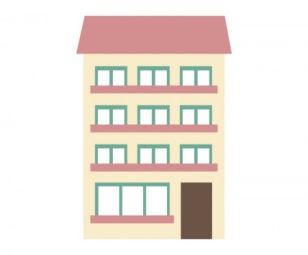 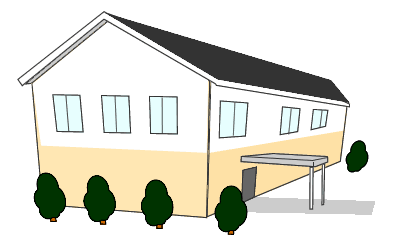 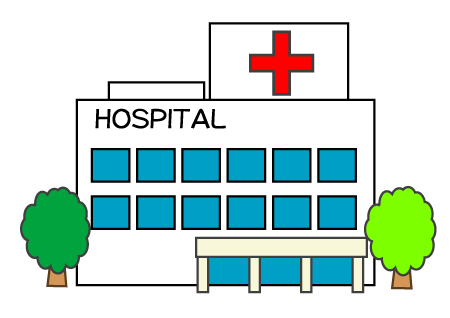 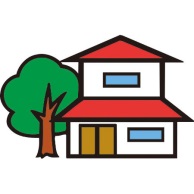 Ｆ
計画相談支援の充実（報酬改定）
モニタリング頻度の増加
特定事業所加算の充実と緩和
連携および質の確保に対する加算創設
→体制の安定による質の向上および効率化
（ＧＨ　・単身生活）
特定相談支援事業者
一般相談支援事業者
（入所施設・病院）
相談支援専門員
特定相談支援事業者
一般相談支援事業者
特定相談支援事業者
基幹相談支援センター
相談支援専門員
相談支援専門員
地域づくりの促進（協議会の活用）
地域連携の促進
地域資源の開発　（ＧＨ設置促進、保証人確保等支援、要医療児者支援の促進）
地域移行の体制整備
病院・施設への働きかけ（対象者把握等）　
特定・一般相談支援事業者への支援
主任相談支援専門員
基幹相談支援センターの充実
設置の促進
主任相談支援専門員の配置
→平成30年度概算要求中

相談支援専門員の質の向上
法定研修カリキュラム改定
主任相談支援専門員研修創設
→平成30年度改定において検討
相談支援専門員等の人材育成
相談支援事業者への助言・指導
サービス等利用計画の評価・検証
社福士等
保健師
サービスの質の向上
障害福祉サービス以外の活用
サービス内容・量の適正化
→サービス等利用計画の見直し
特定相談支援事業者
障害児相談支援事業者
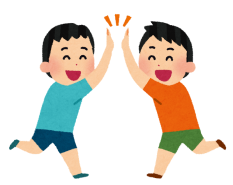 相談支援専門員
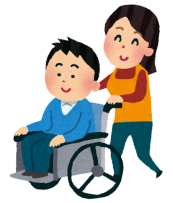 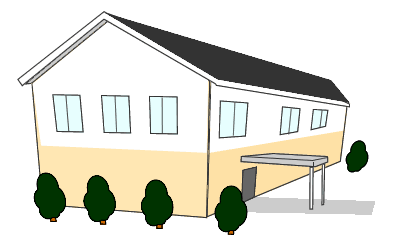 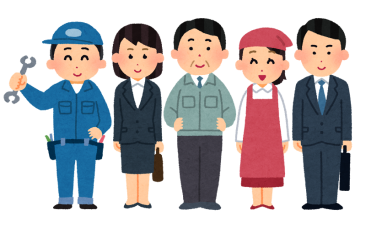 事業所マッチングの適正化
サービスの質の向上
就業・生活支援センターとの連携
就労定着支援の活用
→一般就労への移行および
　　定着者増加
（各種ヘルプサービス
放課後等デイサービス）
（就労支援系事業所）
＜一般就労への移行促進＞
9
（厚生労働省障害保健福祉関係会議：平成30年3月14日主管課長会議 関連資料）
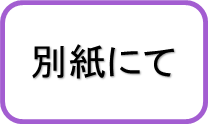 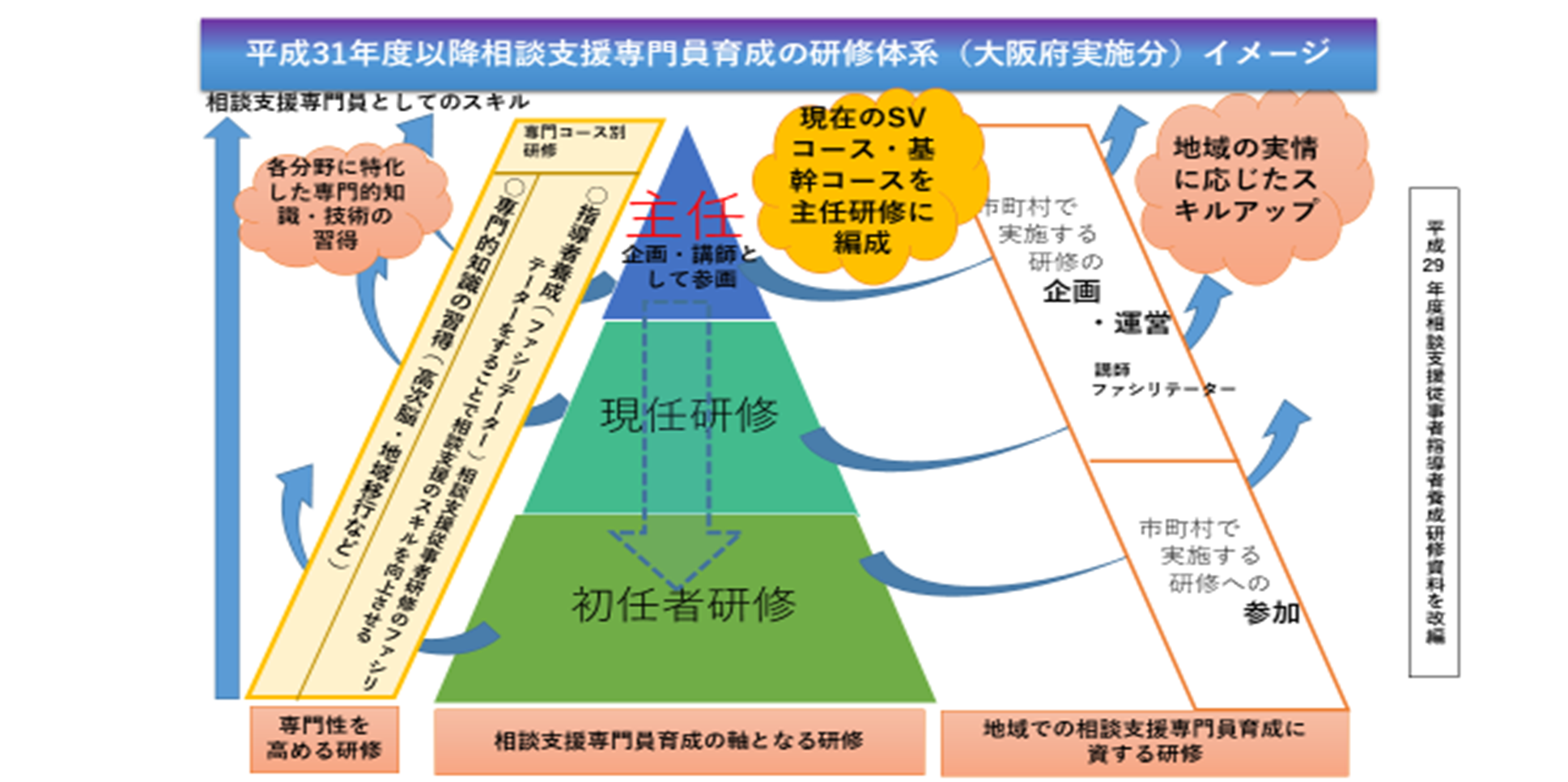 〔大阪府相談支援専門員人材育成ビジョン（案）から抜粋〕
10